Туберкульоз – одна й з найскладніших соціально-політичних і медичних проблем  сучасного світу
Туберкульоз (лат. Tuberculosis, застар. сухоти) – інфекційне захворювання, яке характеризується хронічною формою перебігу і багатосистемністю ураження.
Туберкульоз викликають різні види мікобактерій, найчастіше Mycobacterium tuberculosis.
Найчастіше вражаються легені, але можуть вражатись мозкові оболонки, нирки, печінка, кістки, шкіра тощо. 
Розповсюдження – повітряно-крапельним шляхом.  
Перебіг часто латентний і безсимптомний.  
У гостру форму переходить лише кожний 10-й.
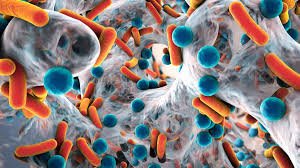 1
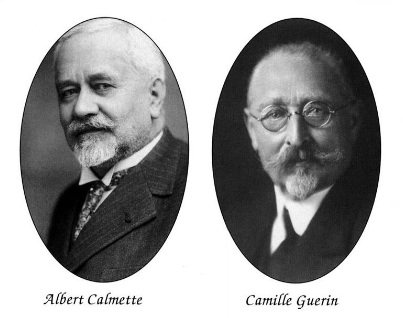 Туберкульоз відомий з античних часів, це найдавніша з смертельних хвороб. Одна з версій походження – перенесення патогенних мікробів від тварин при одомашнюванні.
Збудника хвороби виявив у 1882 р. Роберт Кох.
У 1906 р. Альберт Кальметт і Каміль Герен провели першу успішну іммунізацію від туберкульозу. Вакцину БЦЖ використовують і в наш час.
У кінці ХІХ – на початку ХХ століття туберкульоз став найпоширенішою інфекцією в світі.
Ефективне лікування розпочалося після винаходу антибіотику стрептоміцину у 1946 р.
2
Експерти ВООЗ вважають туберкульоз однією з 10 найбільш небезпечних інфекцій у світі.
У ХХІ ст. на туберкульоз хворіє понад 30 млн. людей у світі. Абсолютне число захворювань на туберкульоз зростає з 2005 року. 
У 2016 році найбільша кількість нових випадків туберкульозу відбулось в Азії (45 %), а потім в Африці (25 %). 
87 % нових випадків відбулось у 30 країнах з високим тягарем туберкульозу. 
Сім країн мають 64 % випадків від загальної кількості з тих, що захворіли – Індія, Індонезія, Китай, Філіппіни, Пакистан, Нігерія та Південна Африка. 
Ускладнення ситуації з туберкульозом пов’язане з появою стійких до антибіотиків штамів збудників (мультирезистентна, лікарськостійка форма).
3
Джерелом інфекції є хвора на активний туберкульоз людина. 
Якщо хворий не лікується, то він може інфікувати 10 – 15 (або більше) осіб на рік. 
Людина, яка вдихнула менше 10 бактерій, вже може бути інфікована.
Коли люди з активним легеневим туберкульозом кашляють, чхають, розмовляють, співають або плюють, вони виділяють у повітря інфіковані частинки діаметром від 0,5 до 5 мкм. 
Наприклад, унаслідок одного чхання у повітрі може опинитися до 40 000 таких частинок. Кожна частинка може переносити збудників, оскільки необхідна кількість для інфікування туберкульозом дуже мала.
4
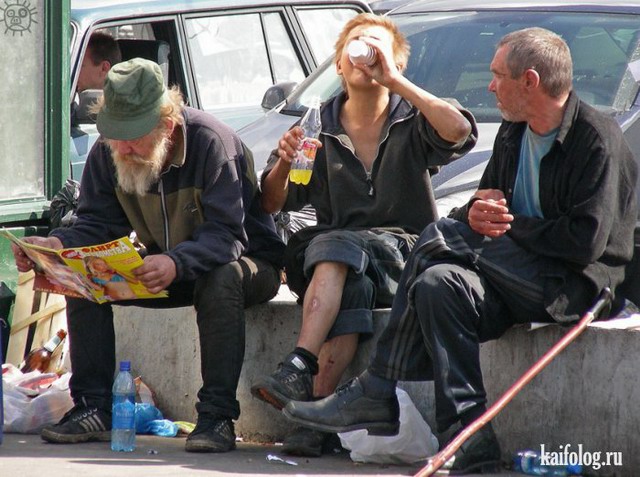 Категорії людей входять до групи високого ризику інфікування на туберкульоз:
особи, що приймають ін'єкційні наркотики;
люди, що перебувають у в'язницях, притулках для безхатченків, для біженців тощо;
співробітники установ, де збираються вразливі категорії населення (наприклад, в'язниці та притулки для бездомних);
бідні люди, що не мають доступу до адекватного медичного догляду;
етнічні меншини з групи високого ризику;
діти, що перебувають у тісному контакті з людьми з групи високого ризику;
медичні працівники, що обслуговують такі категорії населення.
5
Прийнята у 2014 р. ВООЗ «Стратегії подолання туберкульозу» (WHO End TB Strategy) планує  завершення епідемії туберкульозу до 2030 р.
Але в Європі таких хворих не 100, а понад  275 000
6
Ситуація з туберкульозом в Україні
У 1995 році в Україні проголошена епідемія туберкульозу: захворюваність стрімко збільшувалась і перевищила епідемічний поріг, який становить  50 випадків на 100 тис. населення.
Україна віднесена до групи країн з високим рівнем захворюваності на туберкульоз та посідає за цим показником 7 місце в Європейському регіоні ВООЗ, після Росії, Грузії, Киргизстану, Румунії, Молдови, Казахстану. 
Згідно з рекомендаціями ВООЗ необхідно виліковувати мінімум 85% хворих  зі звичайним (чутливим) туберкульозом (ТБ) і 75% хворих із стійкими формами туберкульозу (МРТБ). 
Однак, в Україні низька ефективність: лікування серед вперше виявлених хворих на ТБ з позитивним мазком становить 62%, а серед хворих МРТБ - 34%.
7
Структура захворюваності на туберкульоз в Україні (дані 2015 р.)
8
В 2019 р. найвищі показники були в Одеській (138,5 випадків на 100 тис. населення), Дніпропетровській (79,1), 
Херсонській (77,9), Кіровоградській (75,3), 
Запорізькій (71,7) та Київській (71,3) областях.
9
За даними Центру медичної статистики МОЗ України за 2018 рік у порівнянні з 2017 роком:
захворюваність на ТБ серед дітей, яка тісно пов’язана з туберкульозом у дорослих, мала тенденцію також до зниження — на 4,3% (із 9,3 до 8,9 на 100 000 дітей віком до 14 років включно)
показник захворюваності на ТБ серед підлітків в Україні зменшився на 18,4% (із 23,3 до 19,0 на 100 000 дітей віком 15–17 років включно);
10
За даними Центру медичної статистики МОЗ України за 2018 рік у порівнянні з 2017 роком:
захворюваність на активний туберкульоз у поєднанні з хворобою, зумовленою вірусом імунодефіциту людини  мала тенденцію до зростання — на 3% (із 13,3 до 13,7 на 100 000 населення)
захворюваність на туберкульоз серед працівників закладів охорони здоров’я України зменшилася на 6,3%, (відповідно 6,0 проти 6,4 на 10000 працівників )
11
Разом з тим зменшується смертність від туберкульозу. У 2019 р. вона становила 8,7 випадків при 9,5 випадків на 100 тис. населення у 2016-му.
Впродовж останніх років спостерігається зменшення темпів захворювання на туберкульоз (з 67,6 випадків у 2016 році до 60,1 випадків на 100 тис. населення у 2019-му)
Аудит засвідчив малий обсяг обстежень контактних осіб з хворими на туберкульоз. У 2018–2019 роках в Україні такий показник становив 1,4–1,6 контактів. У той же час ВООЗ рекомендує обстежувати 5–6 контактів на 1 випадок захворювання. Лікуванням охоплено відповідно 84 і 80% цієї категорії осіб за рекомендованого ВООЗ показника 100%.
12